畫圓（圓心、半徑數值）
任務
畫圓心座標為A(0,0)，半徑為3的圓形。
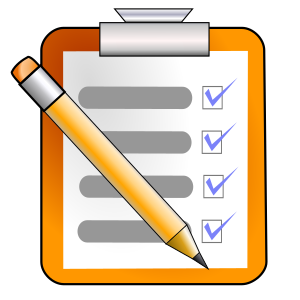 2
輸入「A= (0,0)」後，按「Enter」鍵
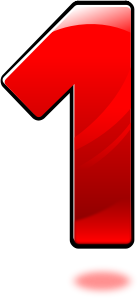 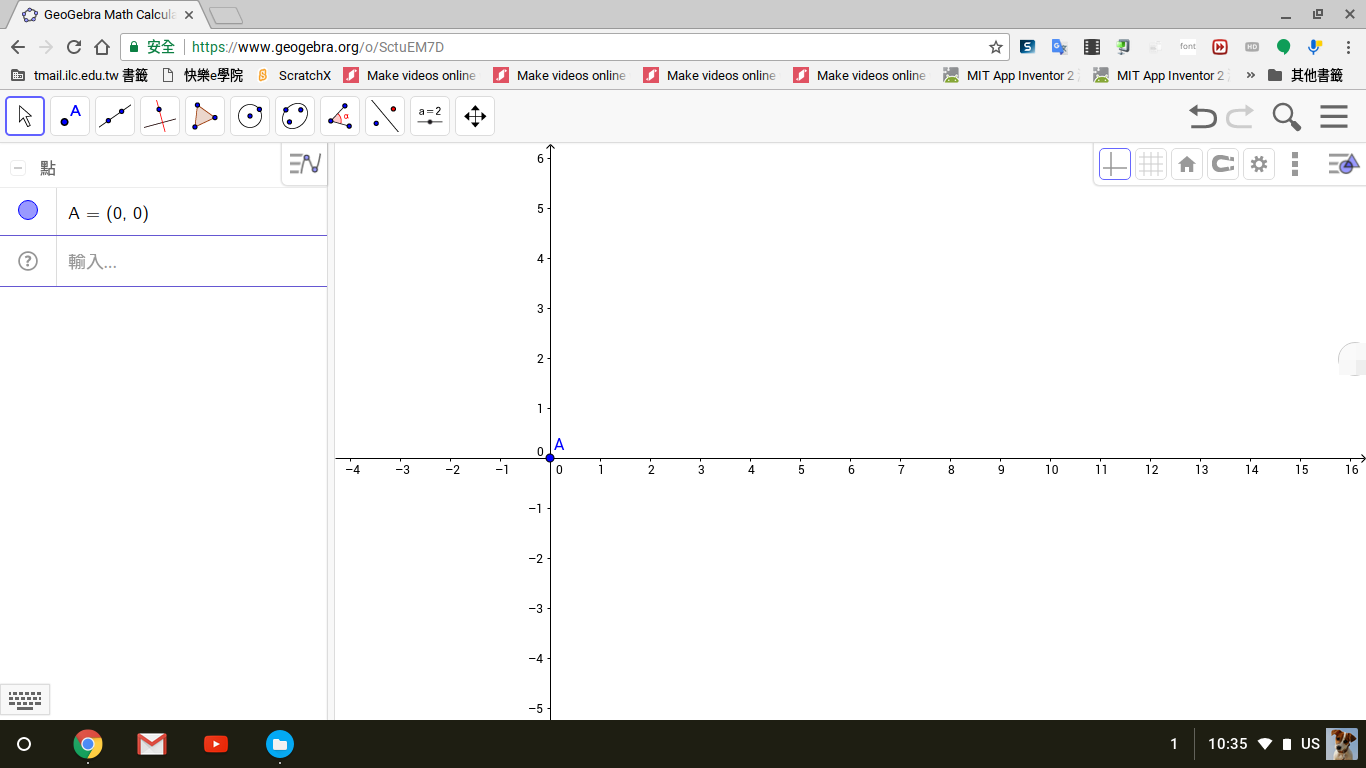 3
點選「圓」圖示，打開選單
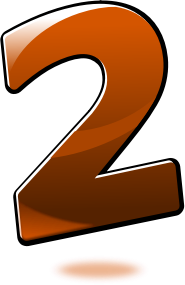 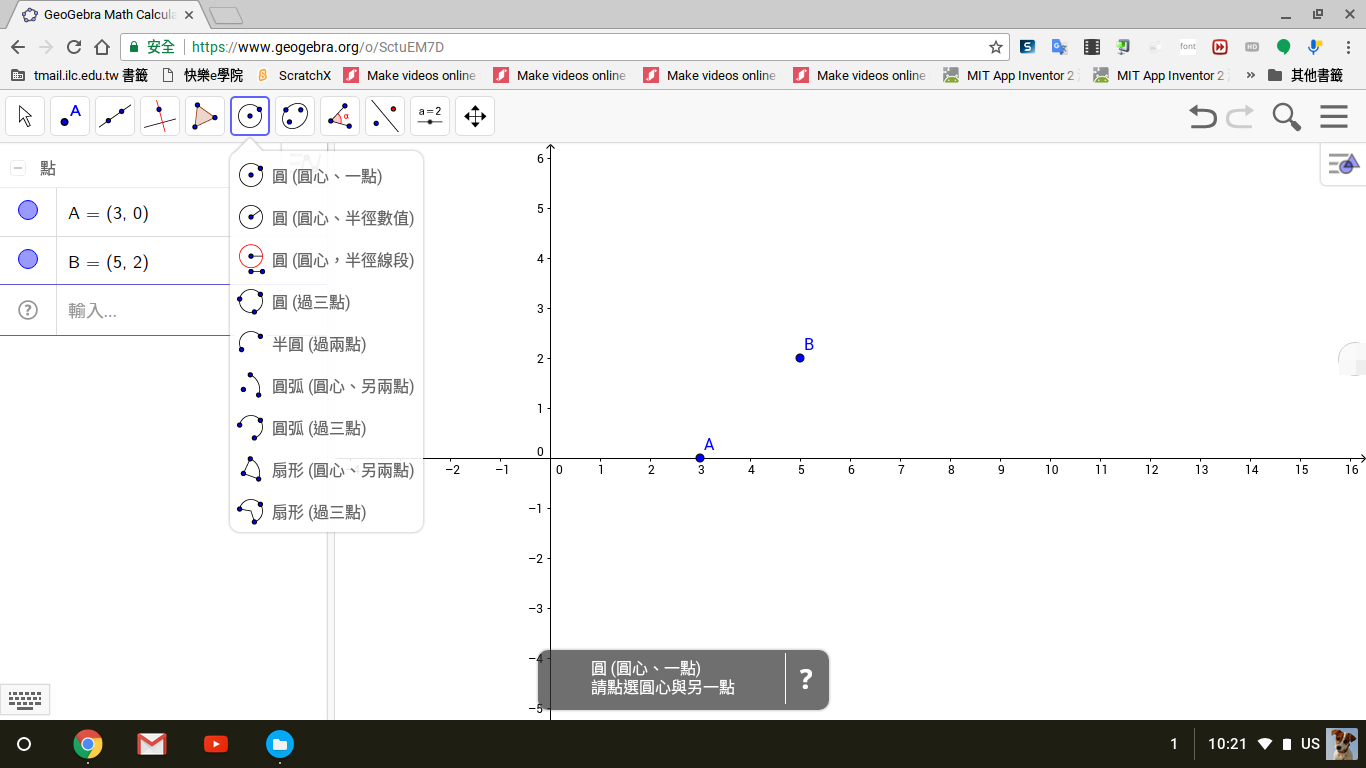 4
點選「圓（圓心、半徑數值）」
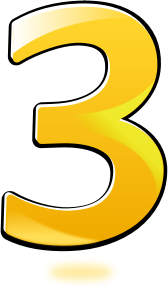 5
點擊點A（圓心）
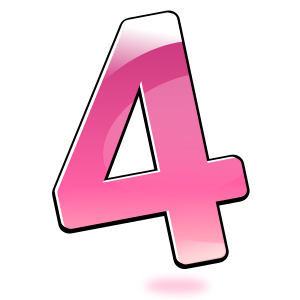 6
輸入半徑「3」
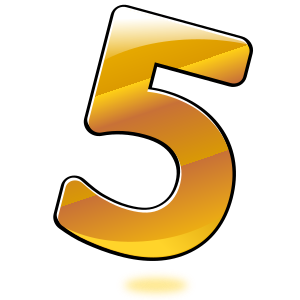 7
點選「確定」
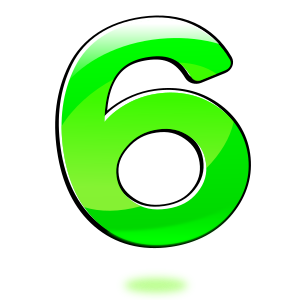 8
圓繪製完成
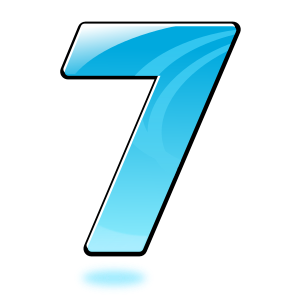 9